Un lugar de Refugio
"Y de las ciudades que daréis a los levitas, seis ciudades serán de refugio, las cuales daréis para que el homicida se refugie allá; y además de éstas daréis cuarenta y dos ciudades."  Num. 35:6
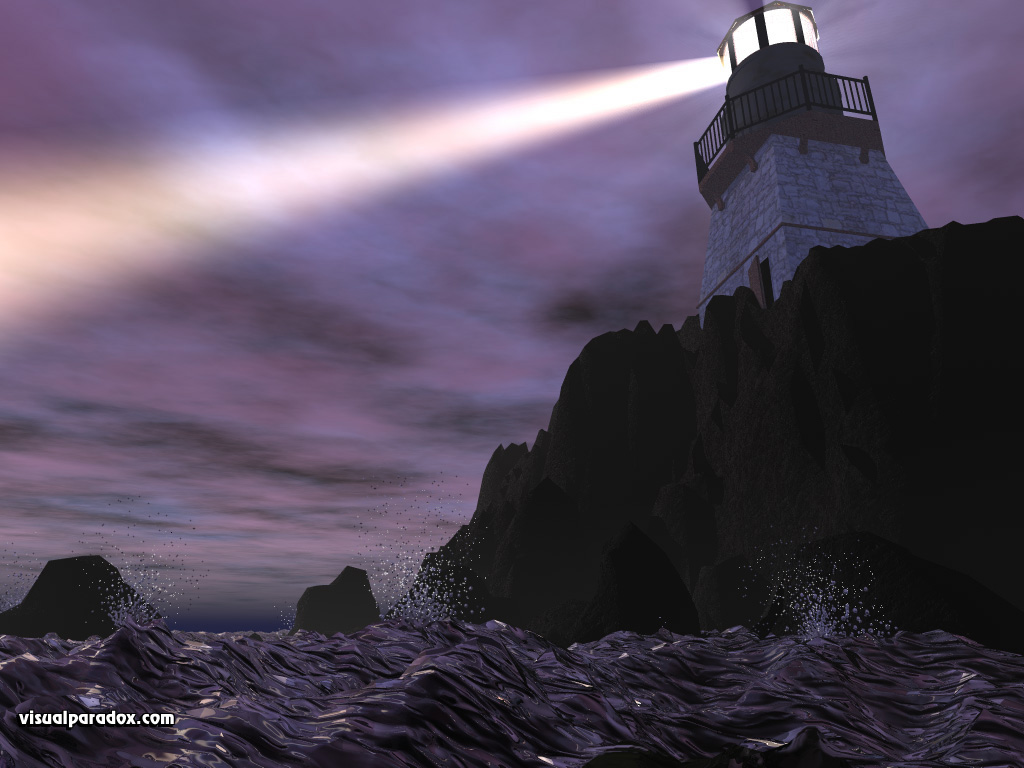 “Un Refugio en Tiempos Difíciles"
"Jehová será refugio del pobre, Refugio para el tiempo de angustia." (Sal 9:9)
El Refugio era para:
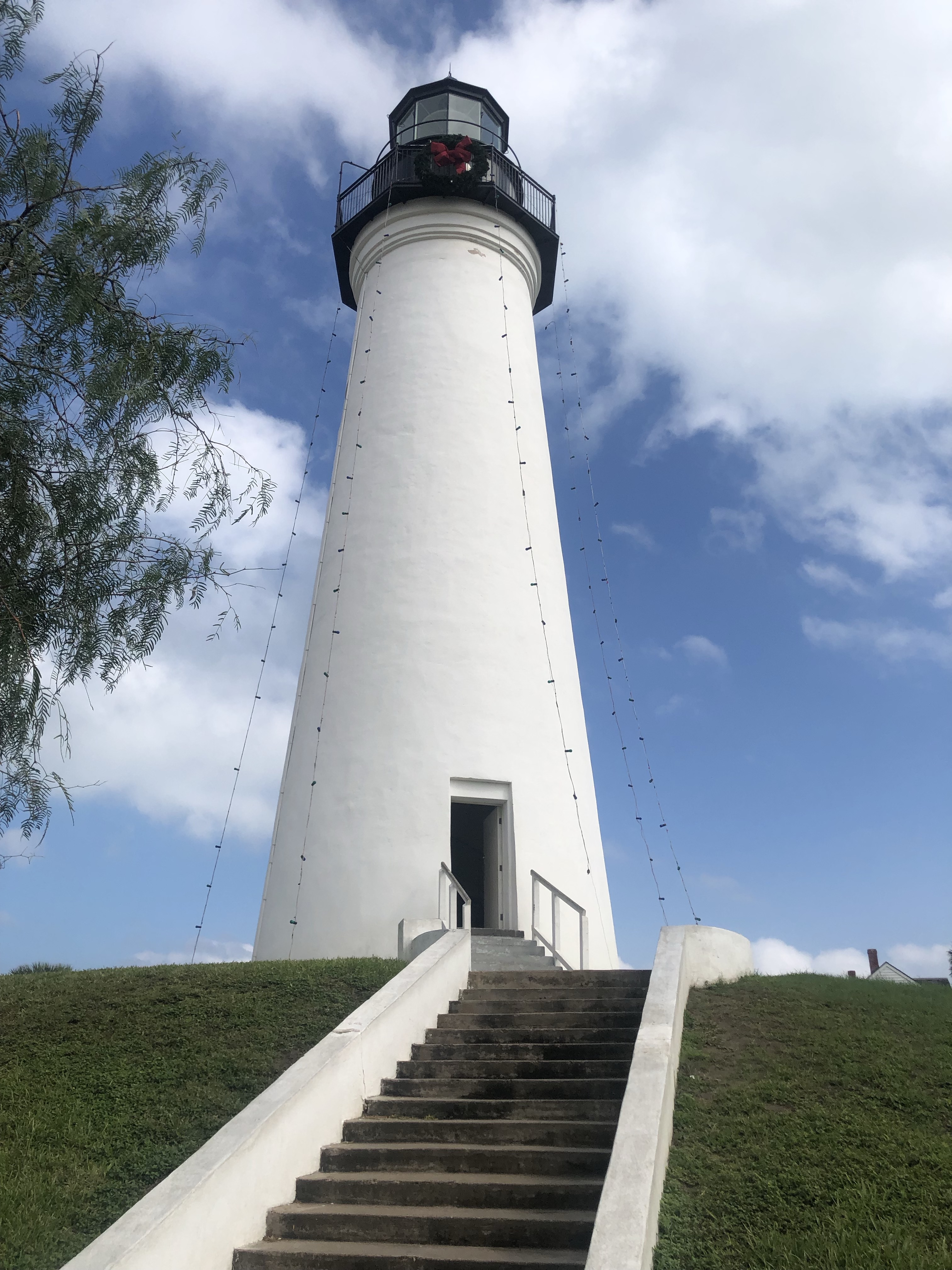 En tiempos de problema - peligro
El único medio de salvación 
De las aguas del diluvio
EL ARCA – Un lugar de  refugio
Gen.7
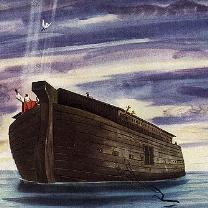 Pero, Dios dijo que los salvaría En  el arca!
ARCA - Lugar de refugio y salvación
Dios pudo haberlos  salvado de otra manera en un monte
Noe creyó en Dios
“"Por la fe Noé, cuando fue advertido por Dios acerca de cosas que aún no se veían, con temor preparó el arca en que su casa se salvase; y por esa fe condenó al mundo, y fue hecho heredero de la justicia que viene por la fe." 
(Heb 11:7)
EL ARCA – Unico lugar de refugio
El único medio de salvación
Gen.7
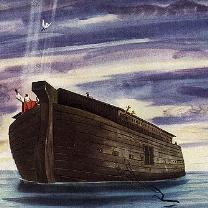 CASA- Un Refugio seguro
“casa” Ex.12:22
Exodo 12
Pascua
Salvo 1er nacidos
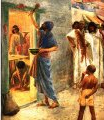 HOGAR- Refugio y salvación
Dios ya había dicho como
Quizás pudieran haber sido salvos por:
Vestir algún color en especial
Encender alguna veladora
Barco – Estaban a salvo en el barco
“Ellos estarían a salvo en el barco Hch 27:31
Hch 27 – Viaje a Roma	Tormenta- la vida en peligro
276 pasajeros
Salvación estaba en el barco
Quizás dirá alguno, pudieran haber nadado.
	O en un salvavidas
	O quizás en un trozo de madera
Iglesia  Es el medio de salvación
En Cristo
“"Y en ningún otro hay salvación; porque no hay otro nombre bajo el cielo, dado a los hombres, en que podamos ser salvos." (Hch 4:12)
La iglesia es su cuerpo
El cuerpo,
La iglesia
Salvación es en la iglesia
Col.1:18,24
Ef.1:22-23
¿Porque en la iglesia?
Dios puede salvar al hombre de alguna otra manera
Pero, el decidió salvar al hombre en la iglesia
La iglesia es nuestro lugar seguro
El lugar de refugio es la iglesia
"Bendito sea el Dios y Padre de nuestro Señor Jesucristo, que nos bendijo con toda bendición espiritual en los lugares celestiales en Cristo," (Ef 1:3)
Dios siempre ha proveído un lugar de refugio
Un Arca = Dias de Noe
Casa = Tiempo de la pascua
Barco = Viaje de Pablo a Roma
La Iglesia de Cristo = Para todas las personas hoy día
Pero si queremos entrar en ese refugio
Gal.3:27
Bautizados en Cristo
Añadidos a la Iglesia
Hch 2:47
Que es la Iglesia = Tenemos que:
	Creer
	Arrepentirnos
	Confesar
	Bautizarnos